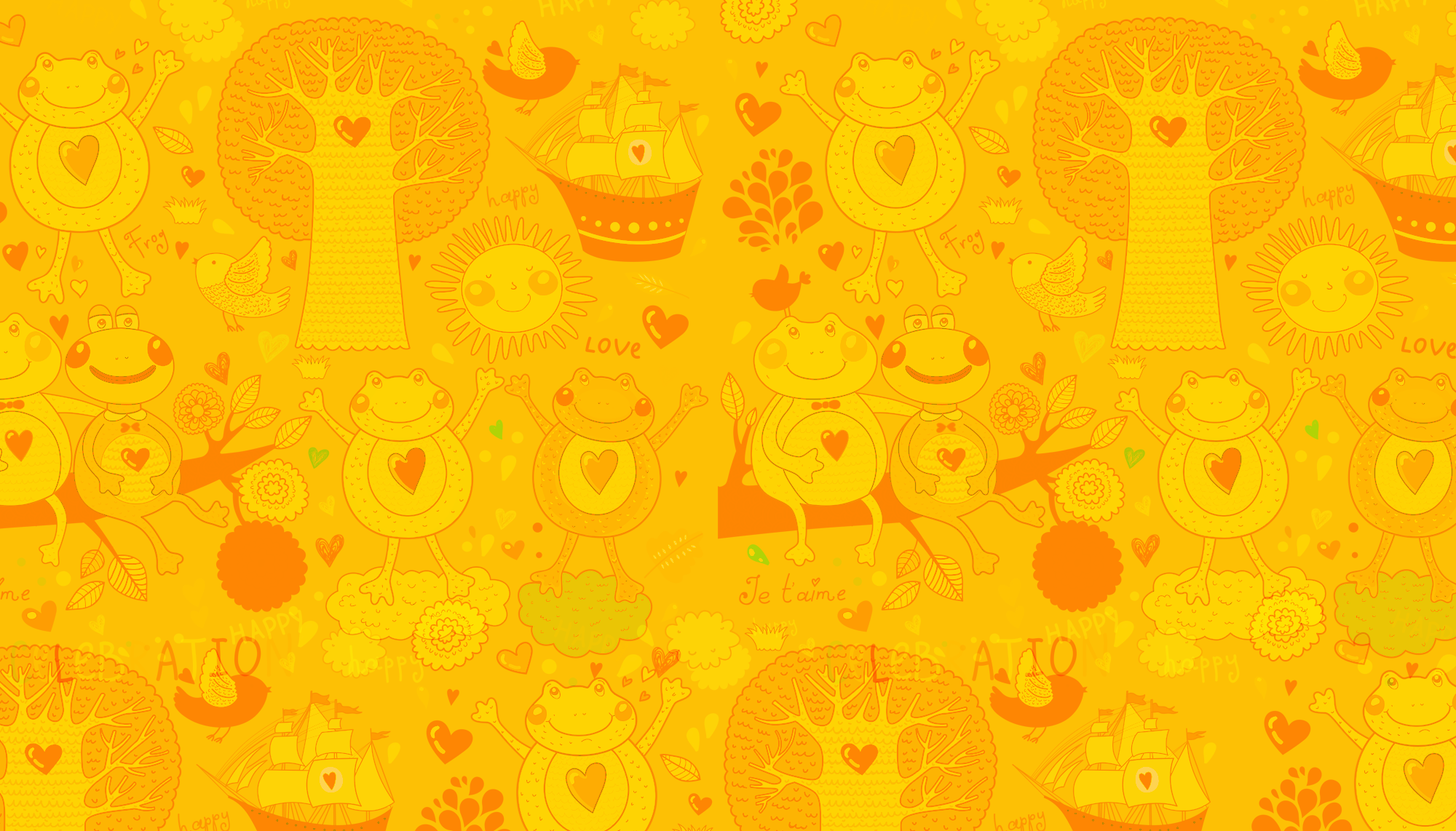 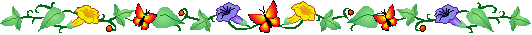 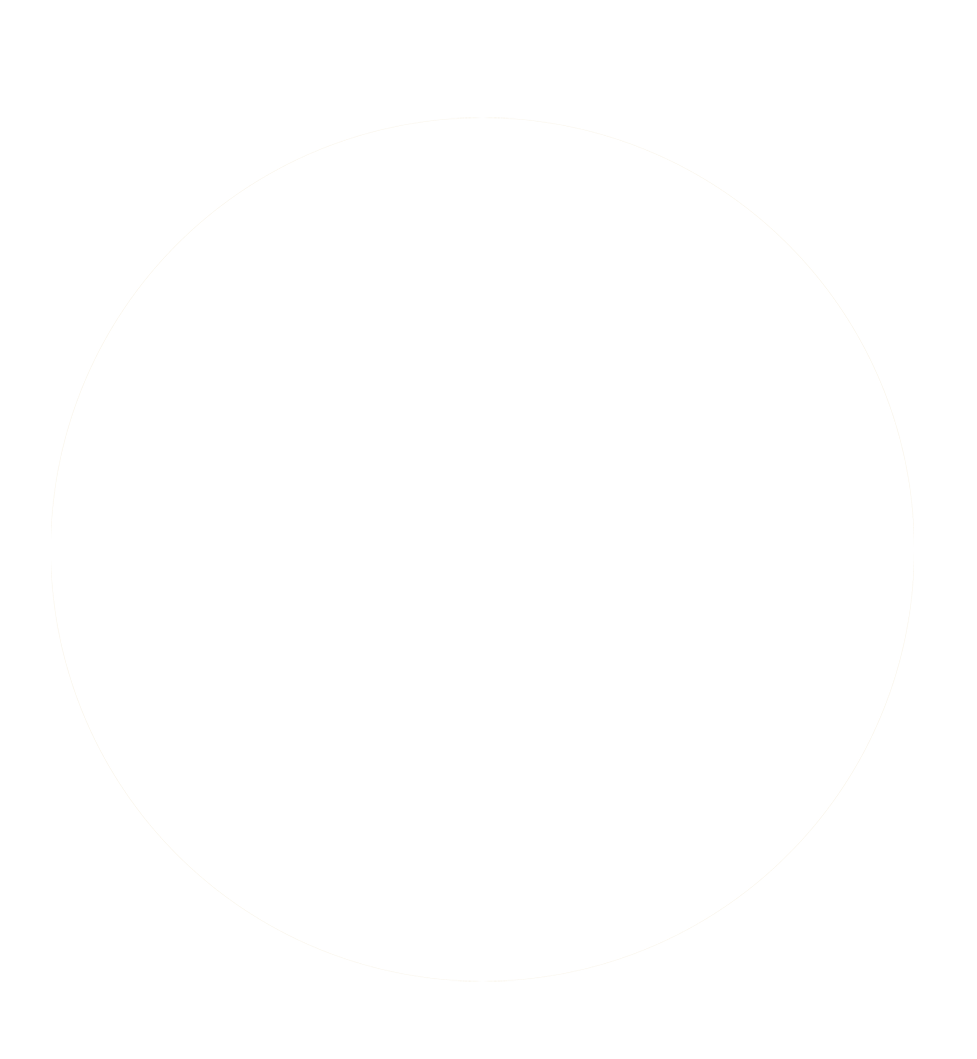 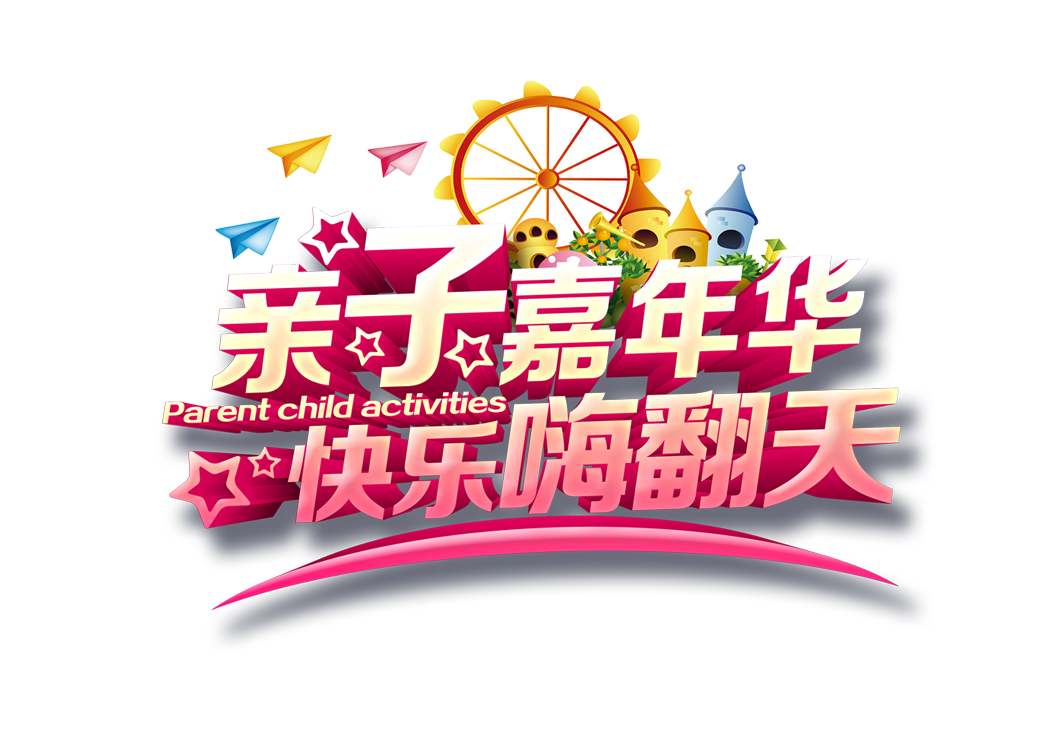 Môn: Toán
 Lớp: 1B
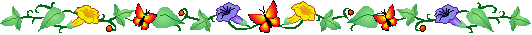 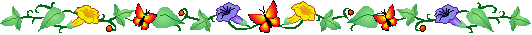 GIÁO VIÊN: Nguyễn Thị Đào
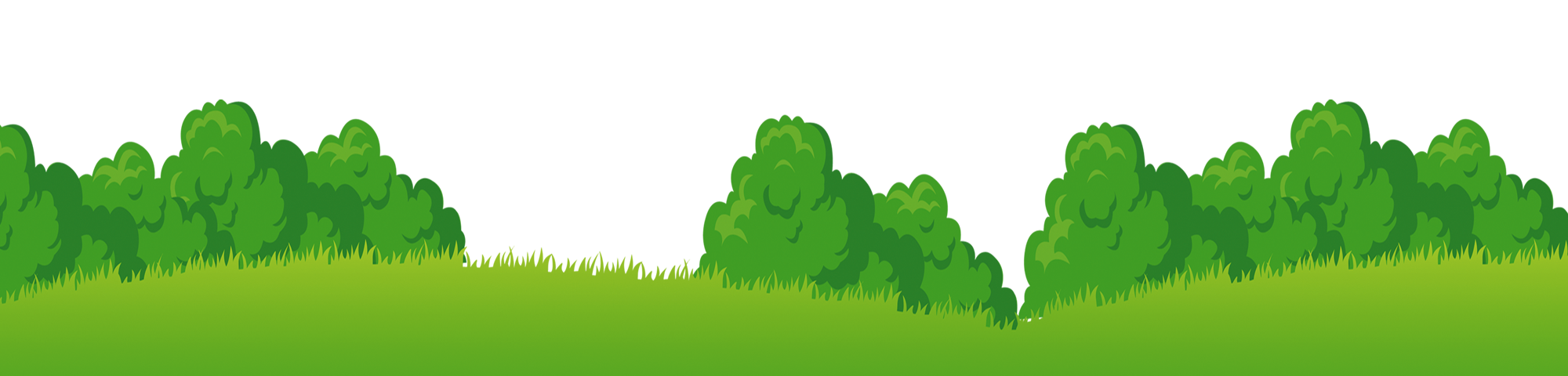 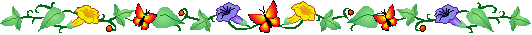 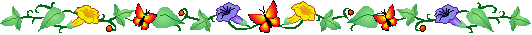 Thứ Hai  ngày 30  tháng 09 năm 2024
Toán
1.Hoạt động Mở đầu
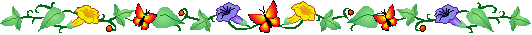 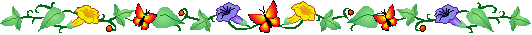 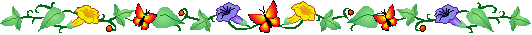 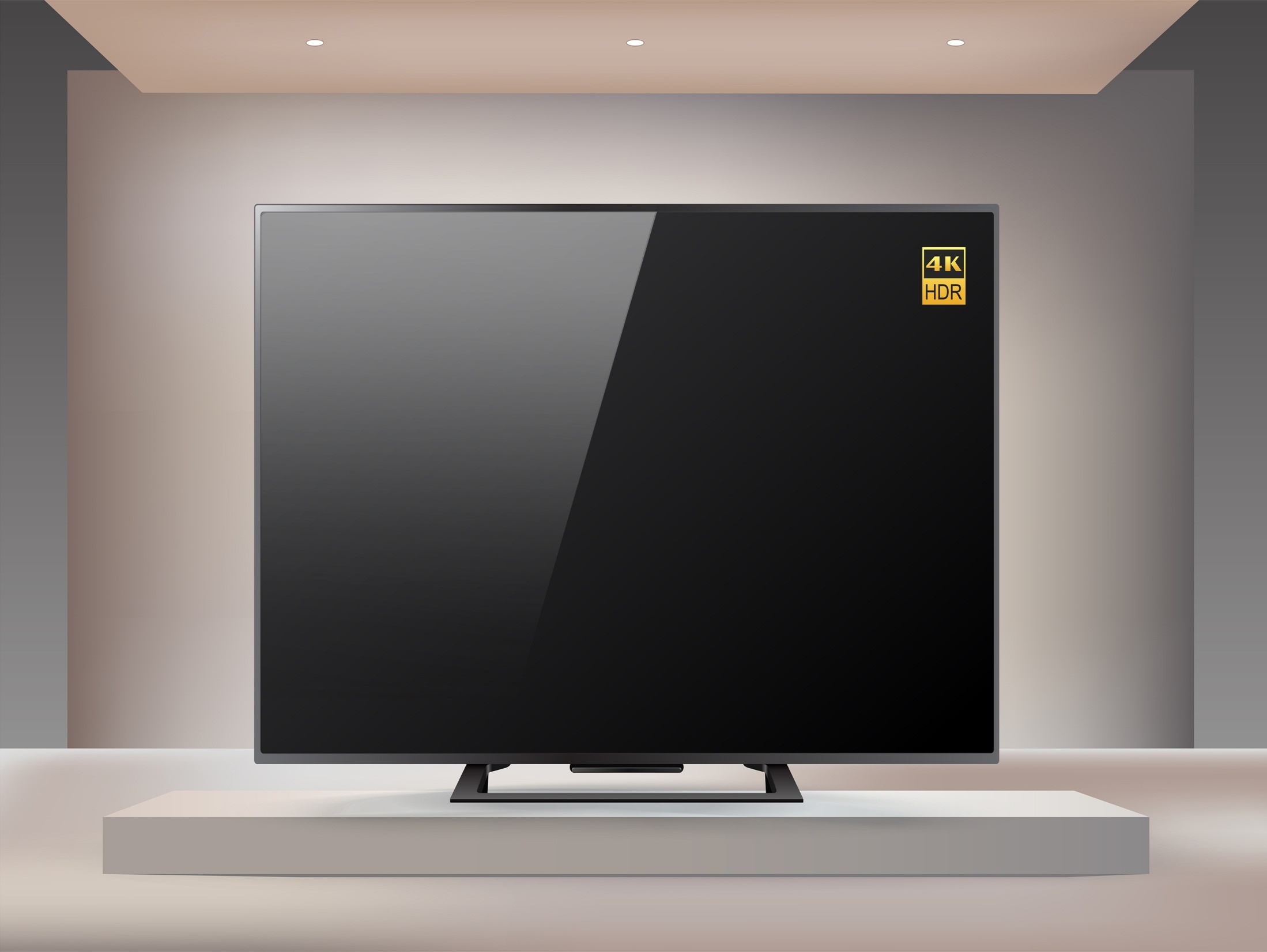 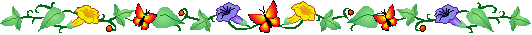 Thứ Hai ngày 30  tháng 09 năm 2024
Toán
Lớn hơn, dấu >
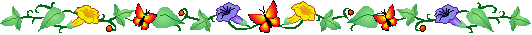 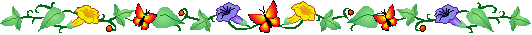 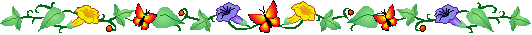 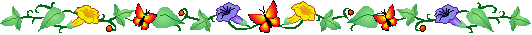 2. Hoạt động Hình thành kiến thức mới.
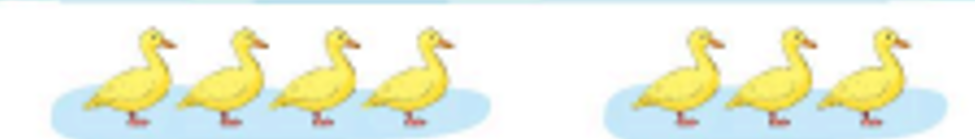 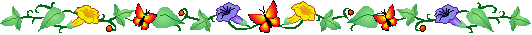 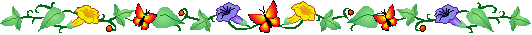 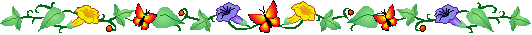 4
>
3
Bốn lớn hơn ba.
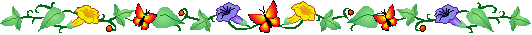 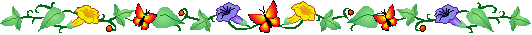 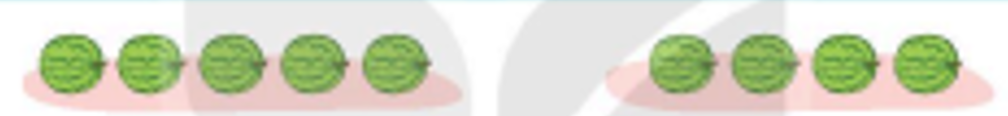 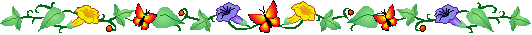 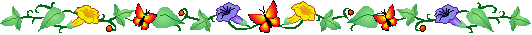 4
5
>
Năm lớn hơn bốn.
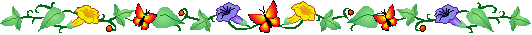 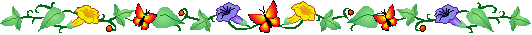 3. Hoạt động Luyện tập, thực hành.
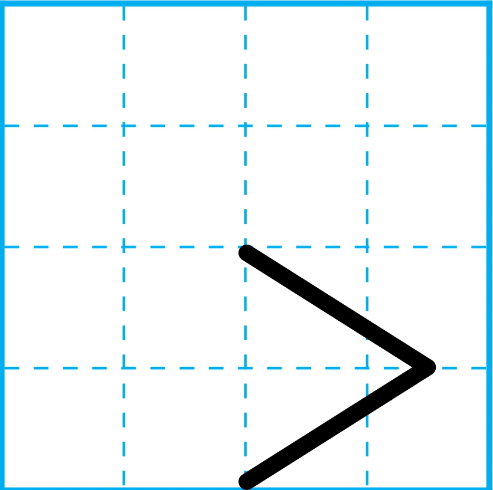 1
Tập viết dấu > .
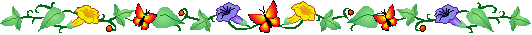 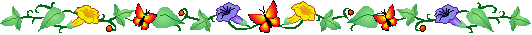 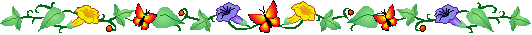 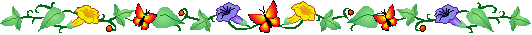 2
Tìm số thích hợp.
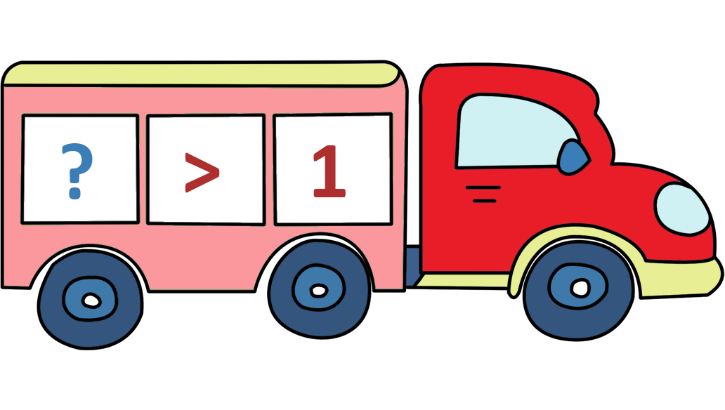 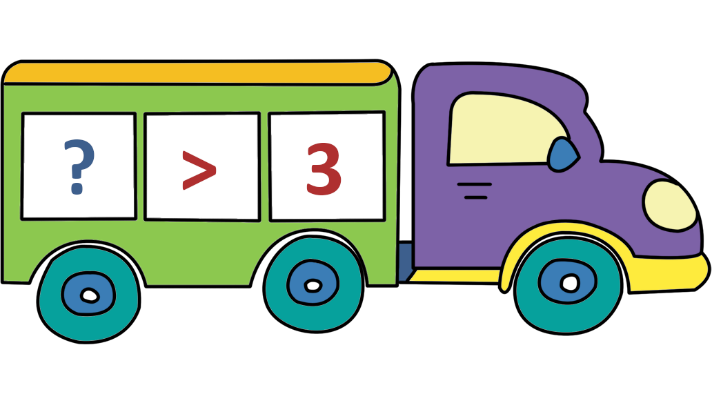 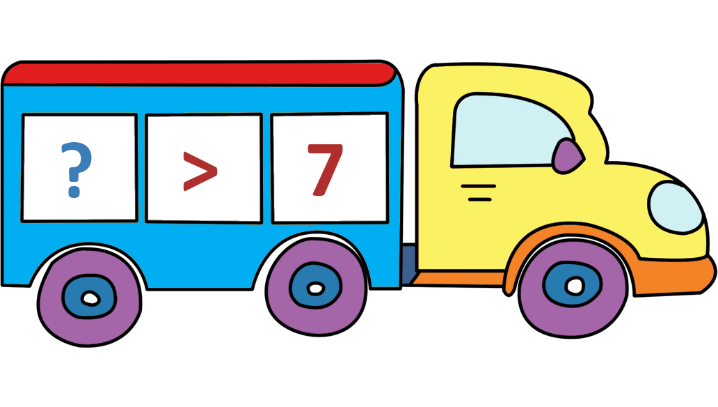 8
2
4
6
5
2
0
2
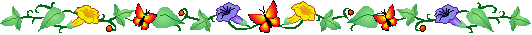 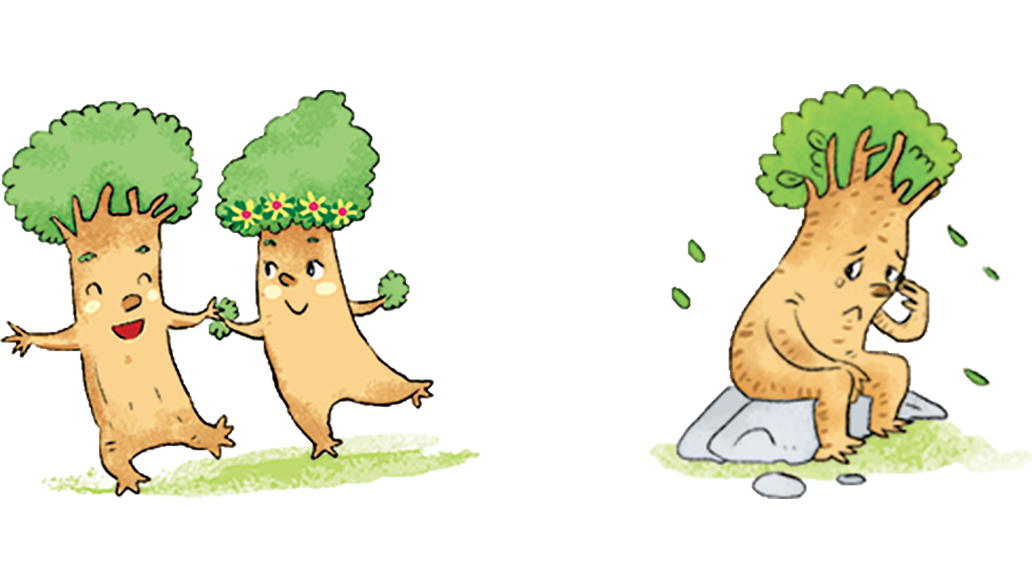 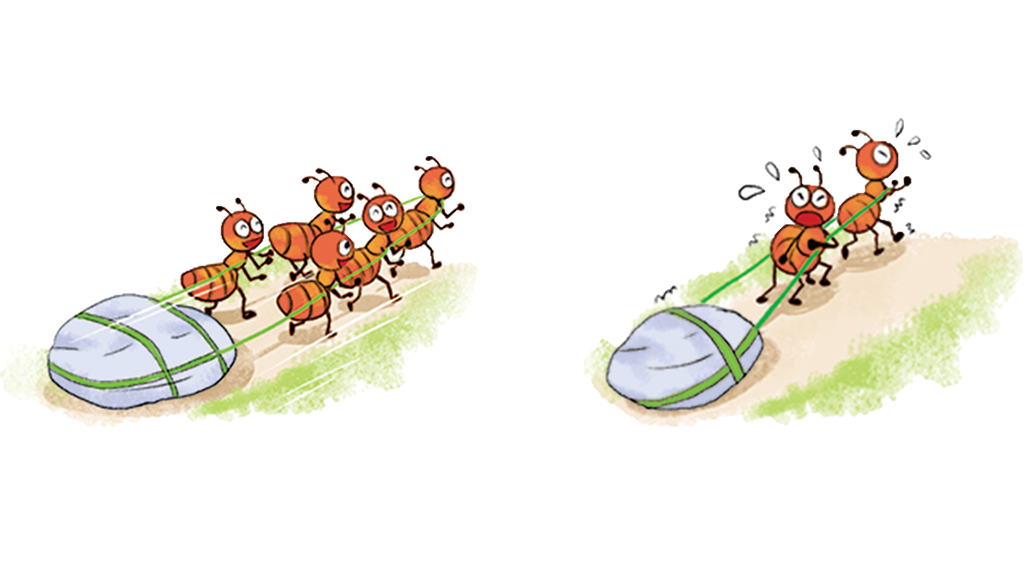 3
So sánh (theo mẫu).
?
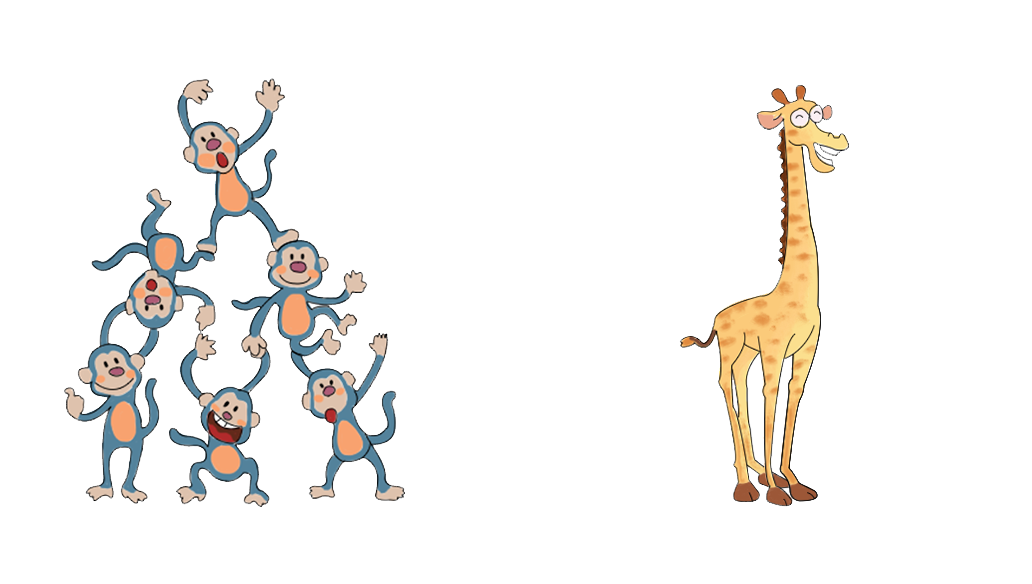 >
2
?
?
>
5
2
2
2
2
>
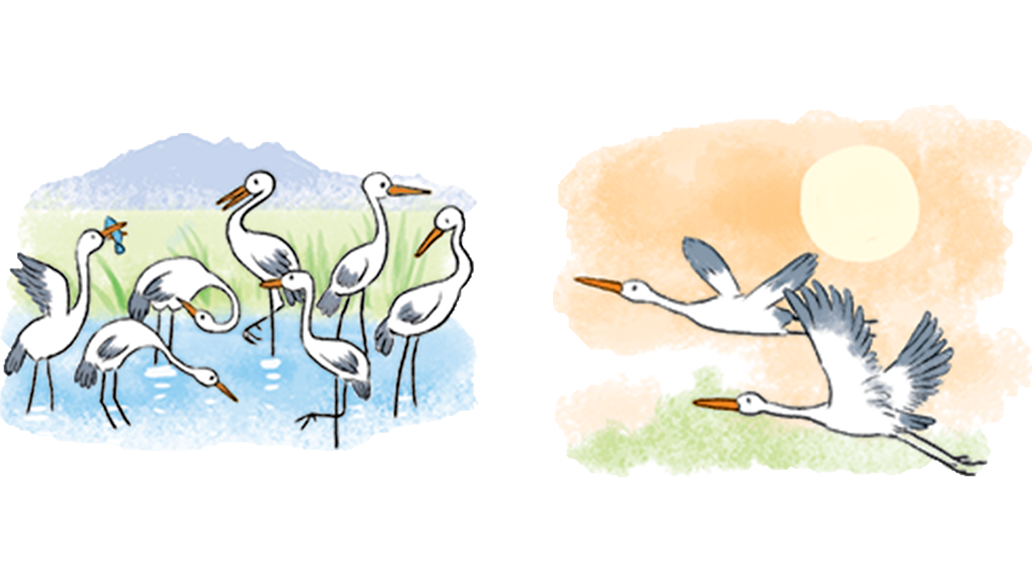 ?
?
?
?
?
?
>
2
2
>
2
2
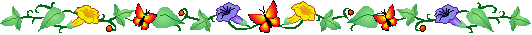 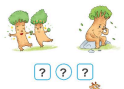 >
1
2
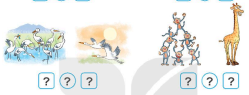 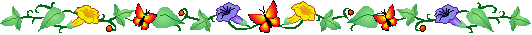 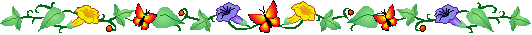 6
7
>
1
>
2
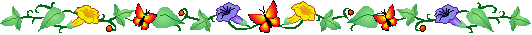 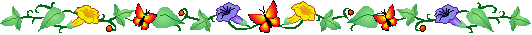 1
2
3
4
5
6
7
8
9
HÕt giê
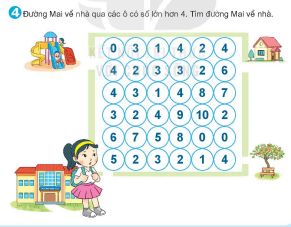 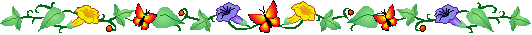 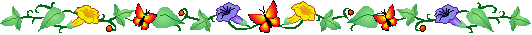 A. 5, 6, 7, 5, 4, 9, 10, 8, 7, 6.
B. 5, 6, 7, 5, 8, 9, 10, 8, 7, 6.
C. 5, 2, 7, 5, 8, 9, 10, 8, 2, 6.
10s
Đáp án
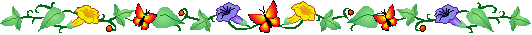 4. Hoạt động Vận dụng, trải nghiệm:
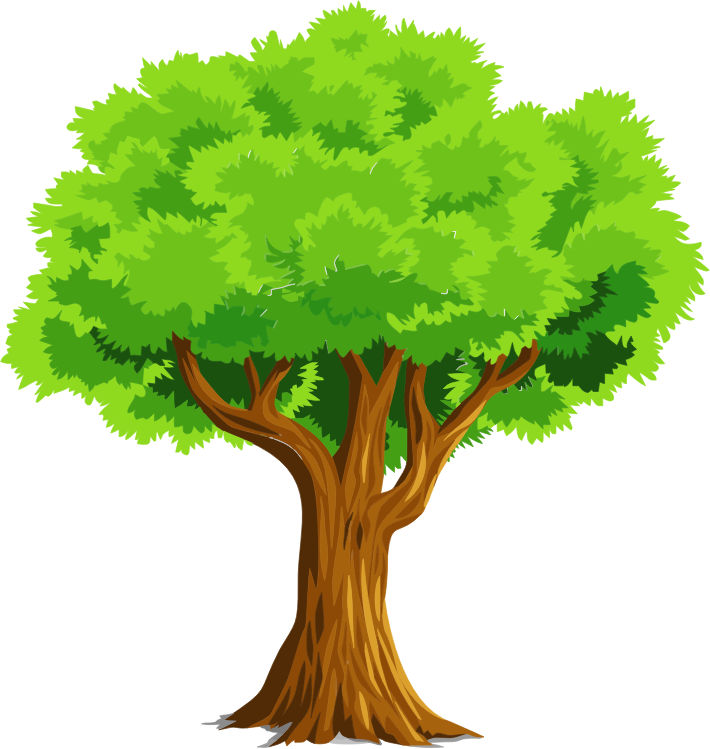 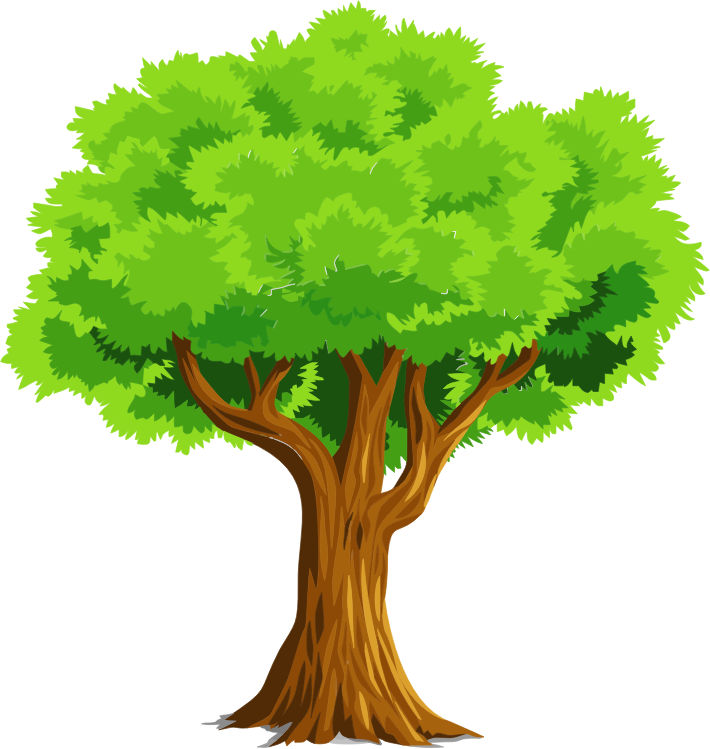 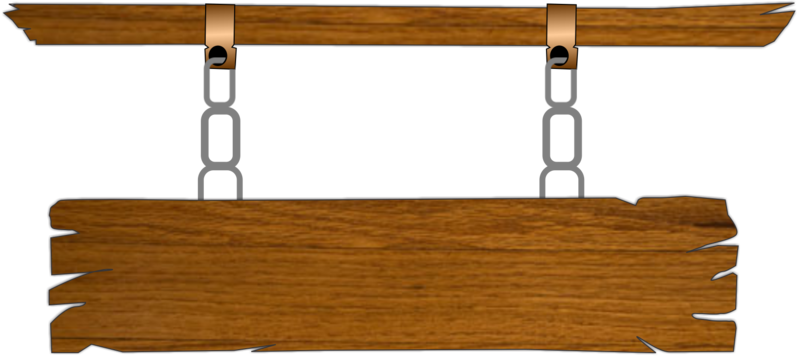 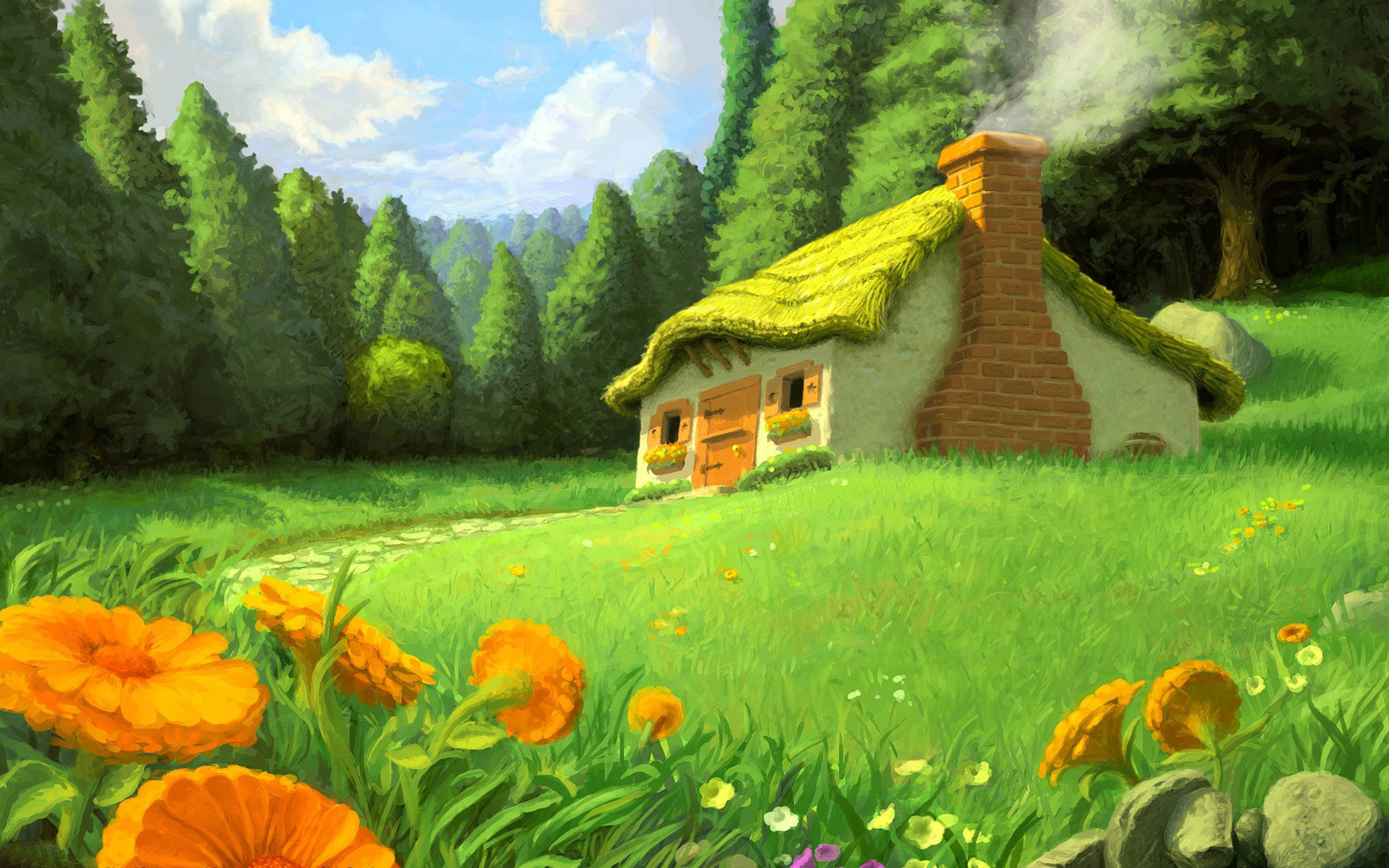 TRÒ CHƠI TRỐN TÌM: 
BẠCH TUYẾT TÌM CHÚ LÙN
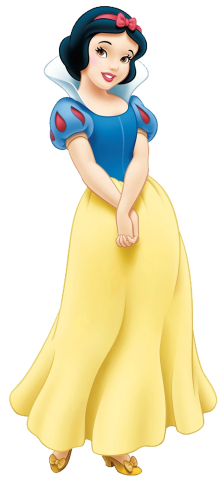 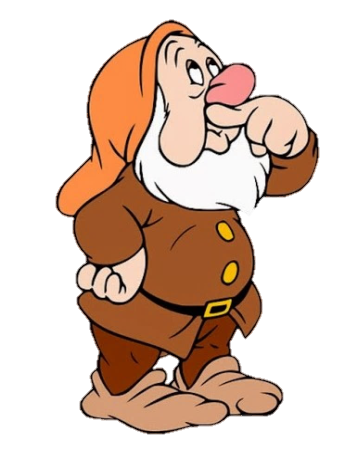 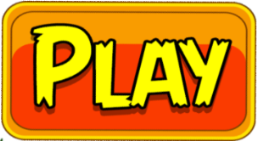 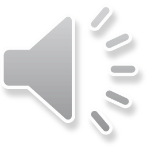 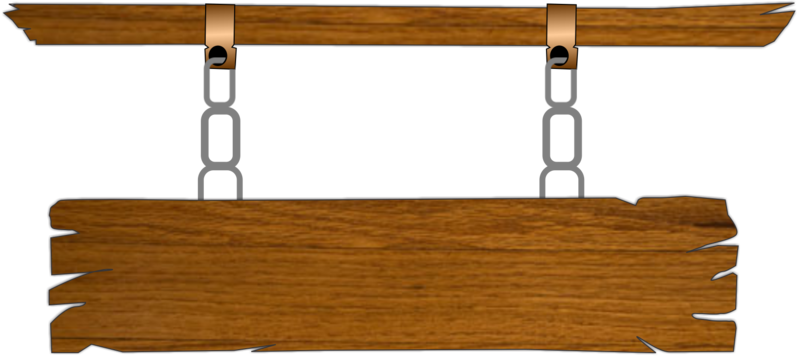 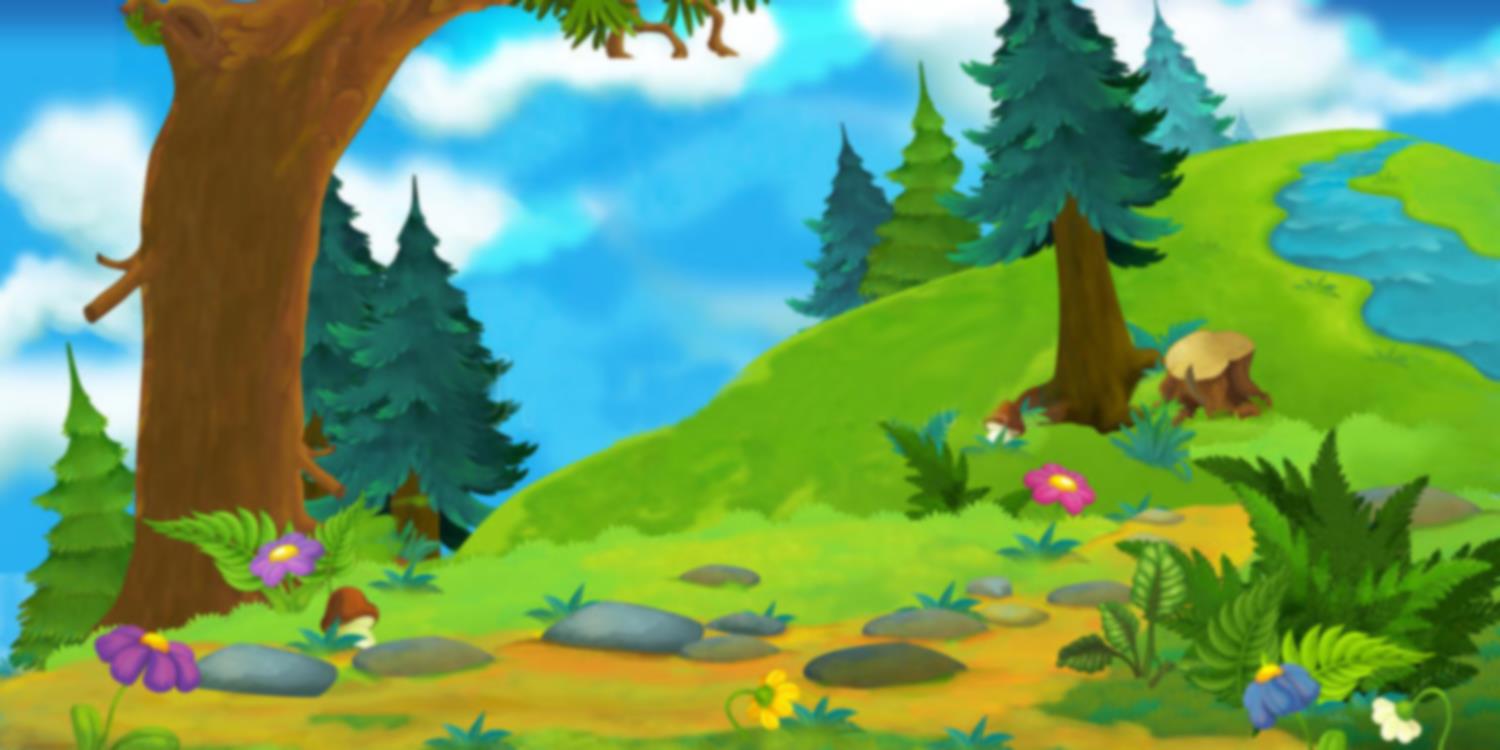 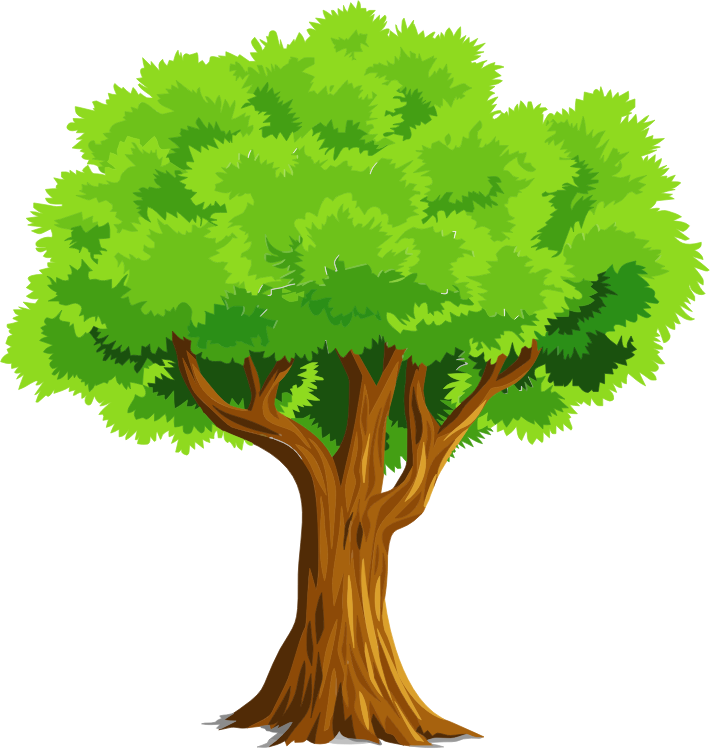 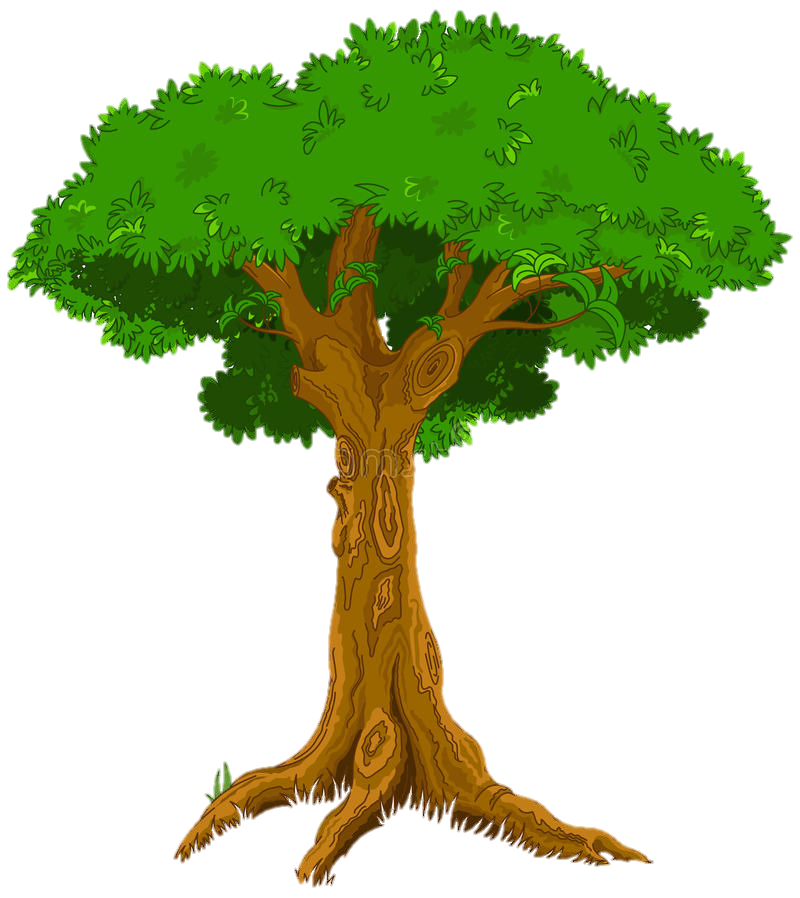 Bắt đầu!
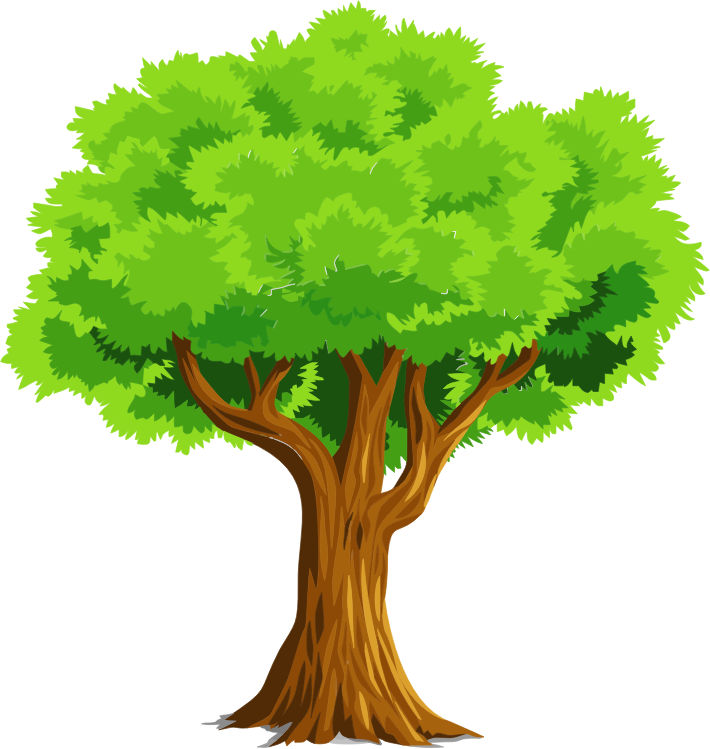 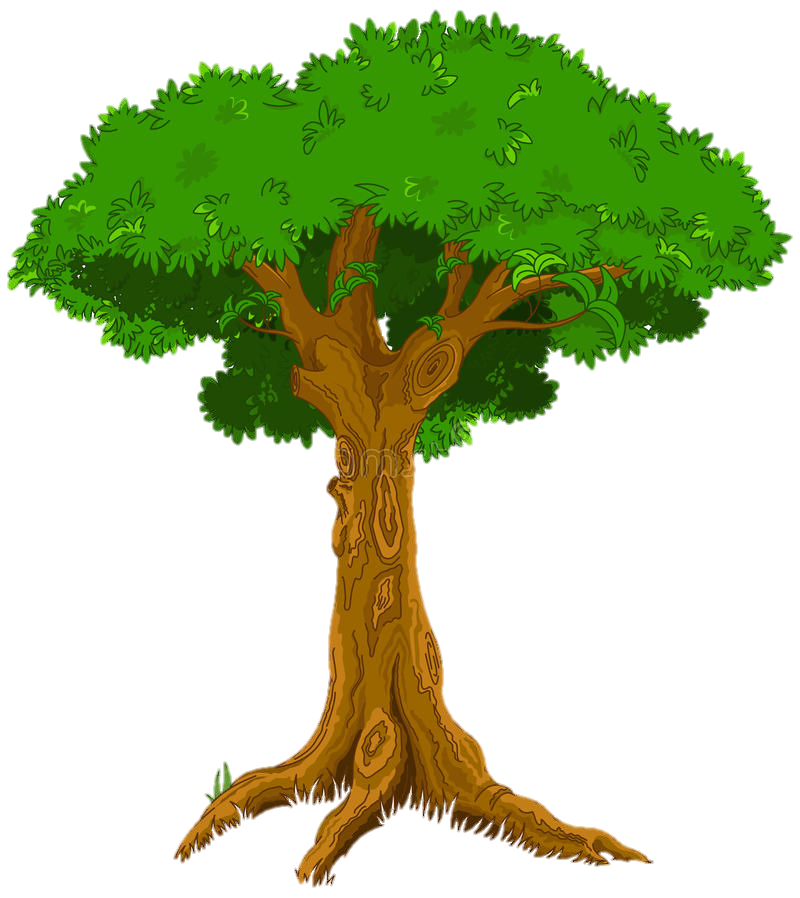 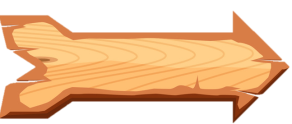 Số nào lớn hơn 3 ?
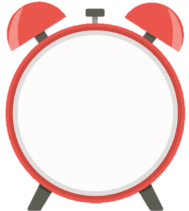 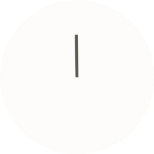 A.1
D.4
B.2
C.3
HẾT GIỜ
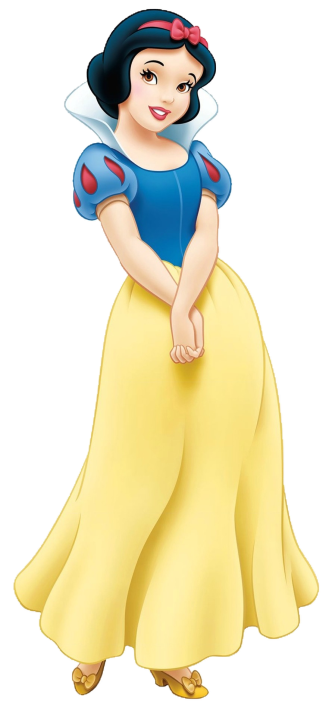 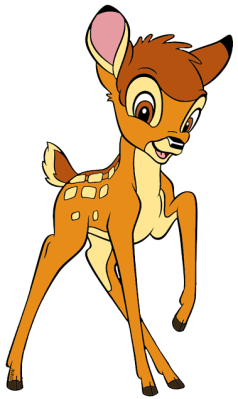 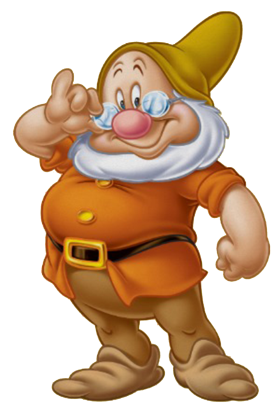 ĐÚNG RỒI
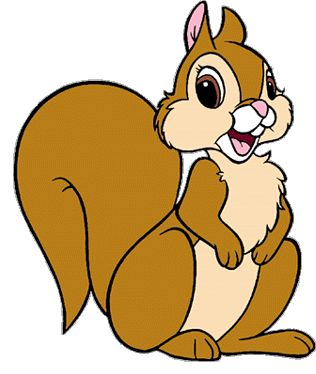 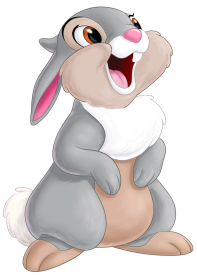 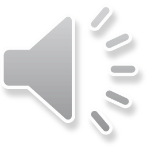 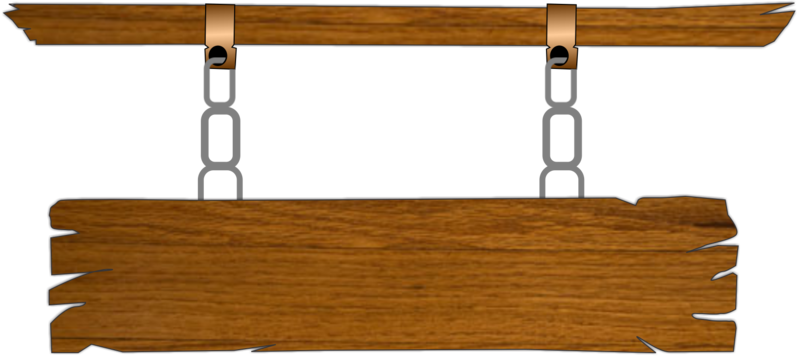 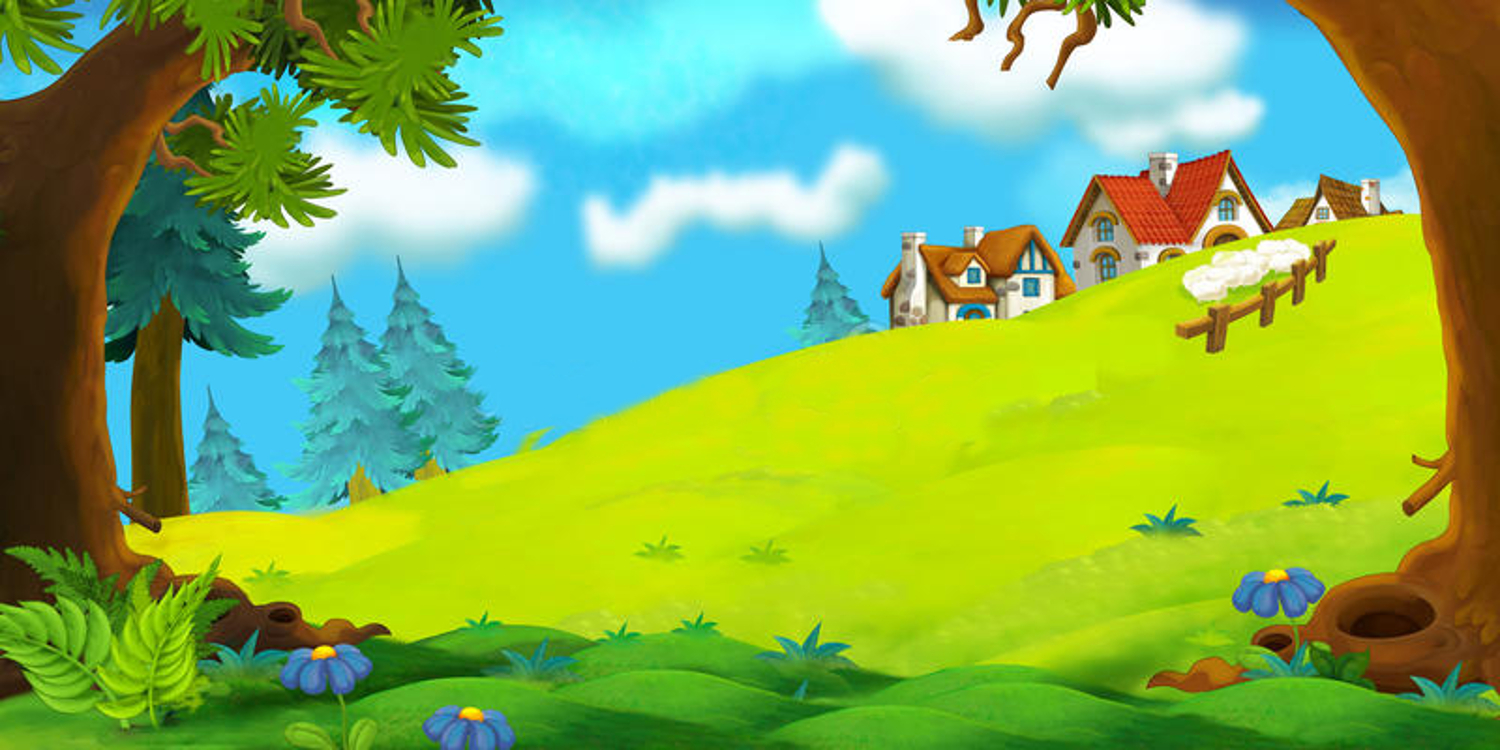 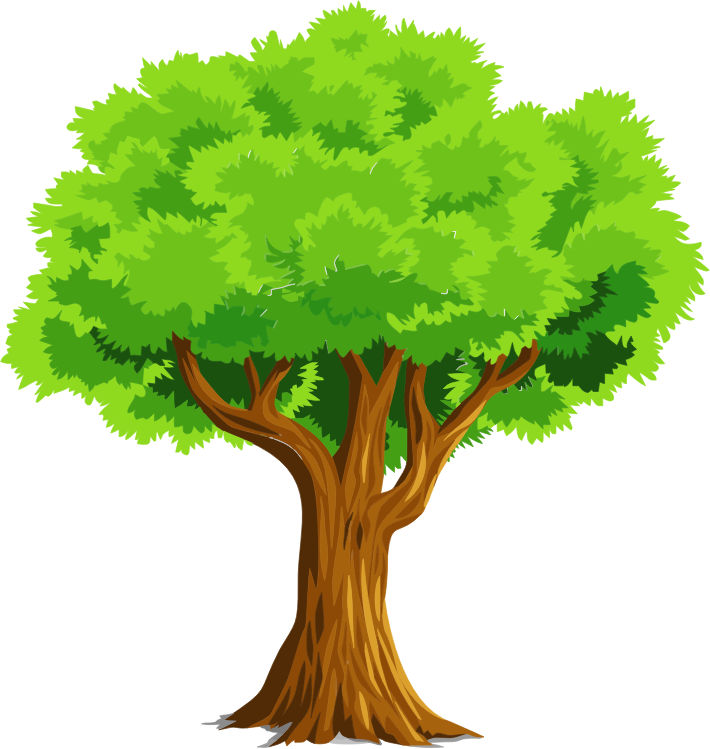 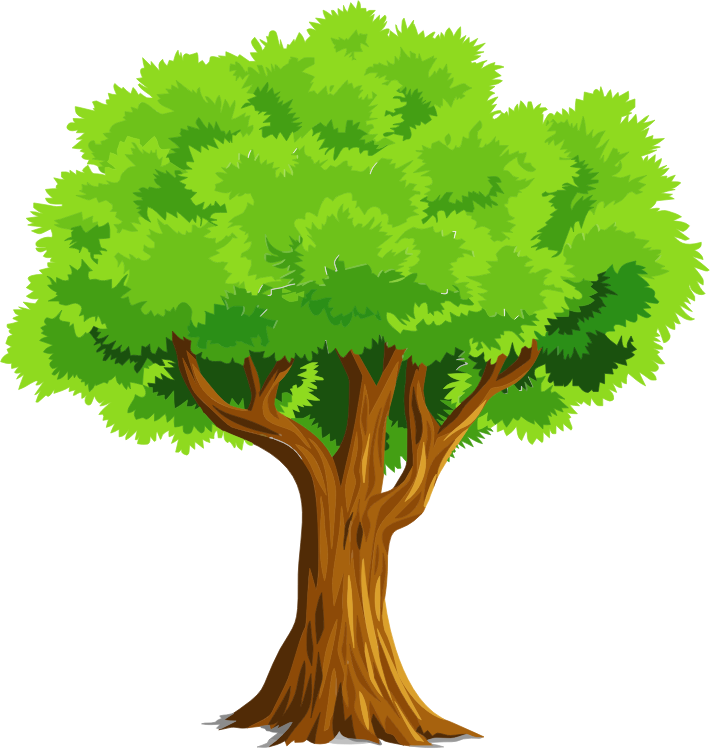 Bắt đầu!
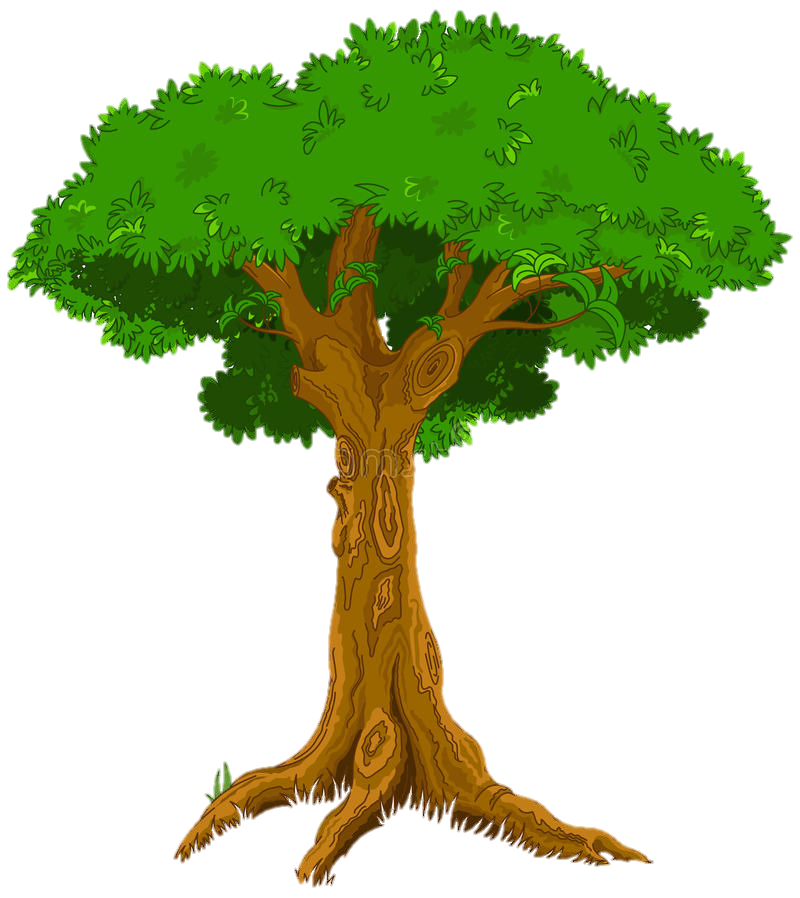 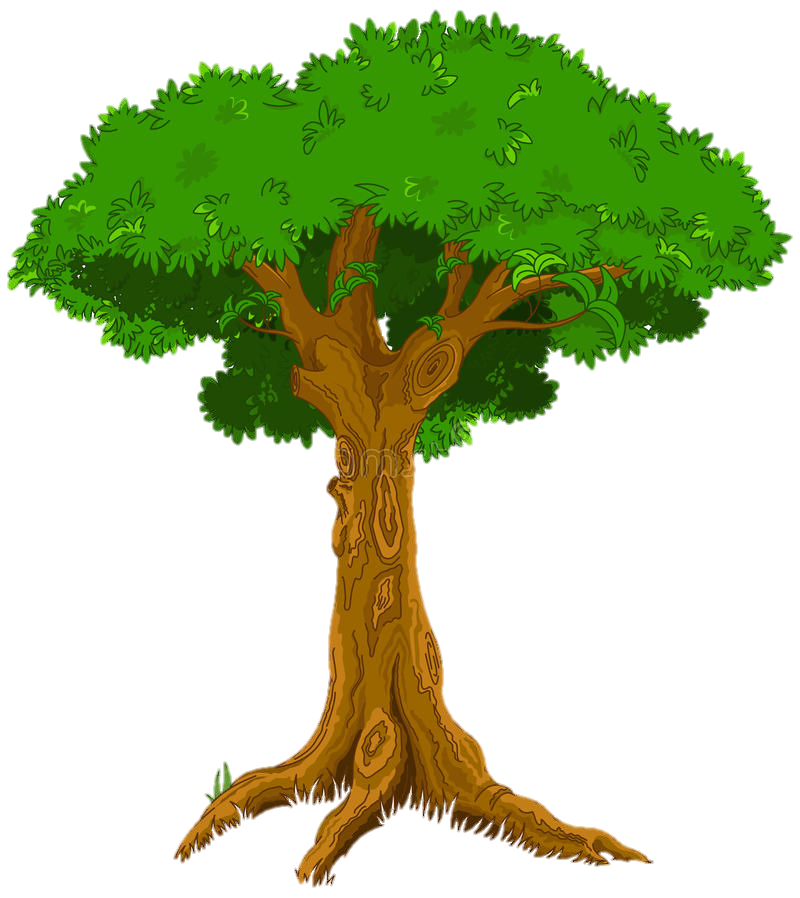 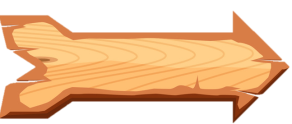 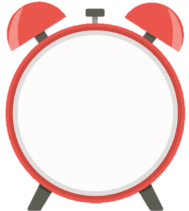 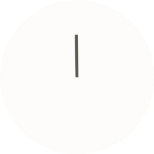 Số 7 lớn hơn số nào ?
A.6
D.9
B.7
C.8
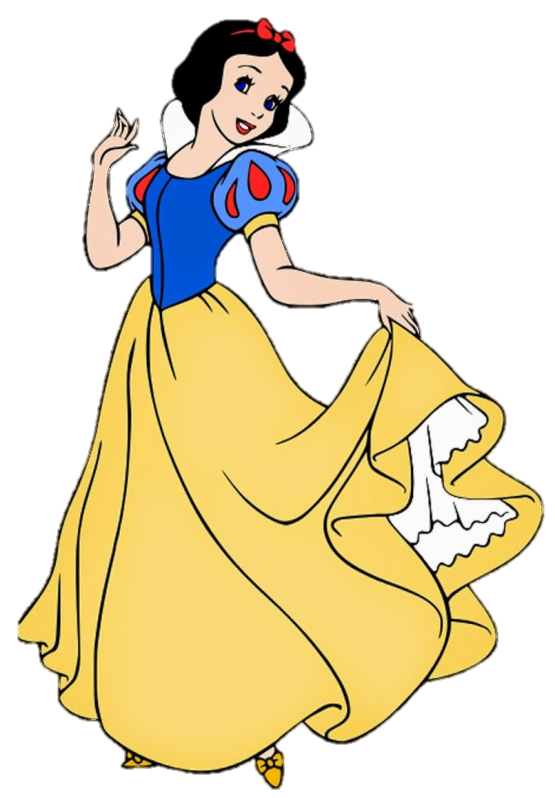 HẾT GIỜ
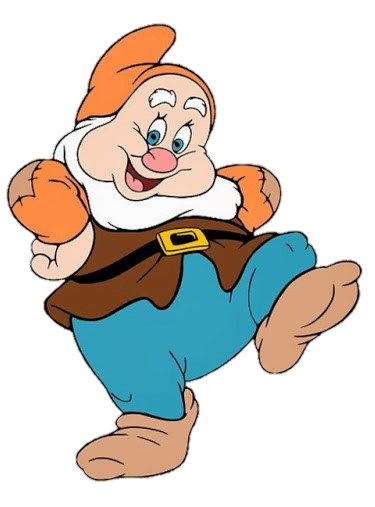 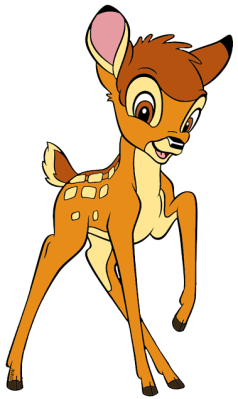 ĐÚNG RỒI
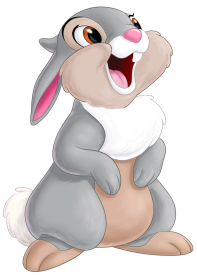 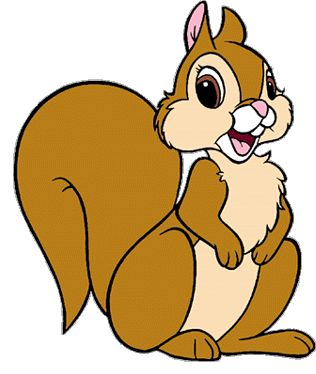 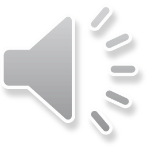 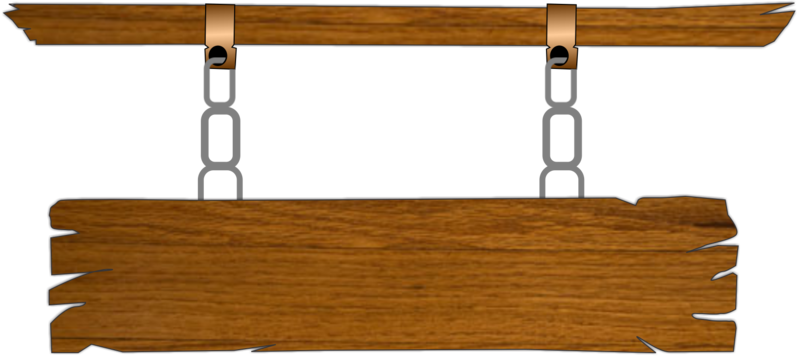 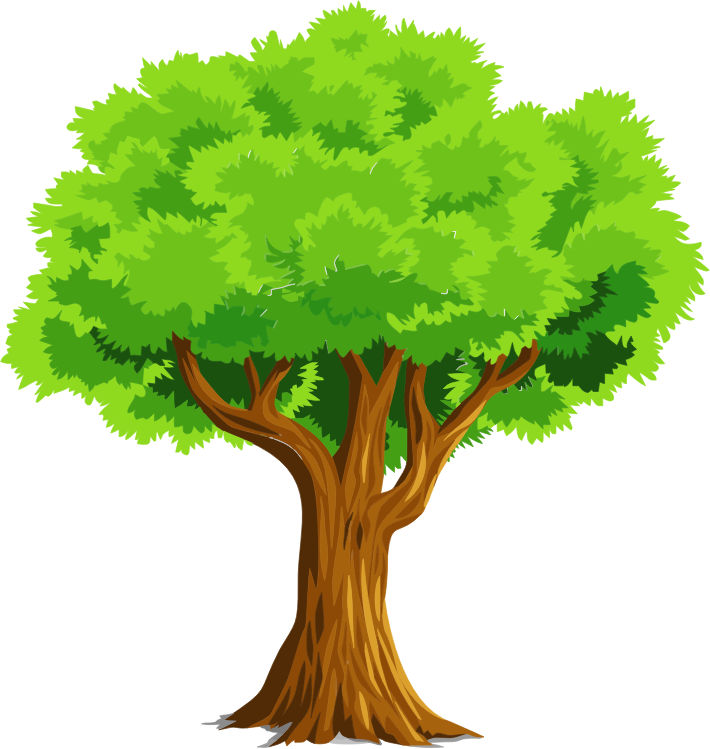 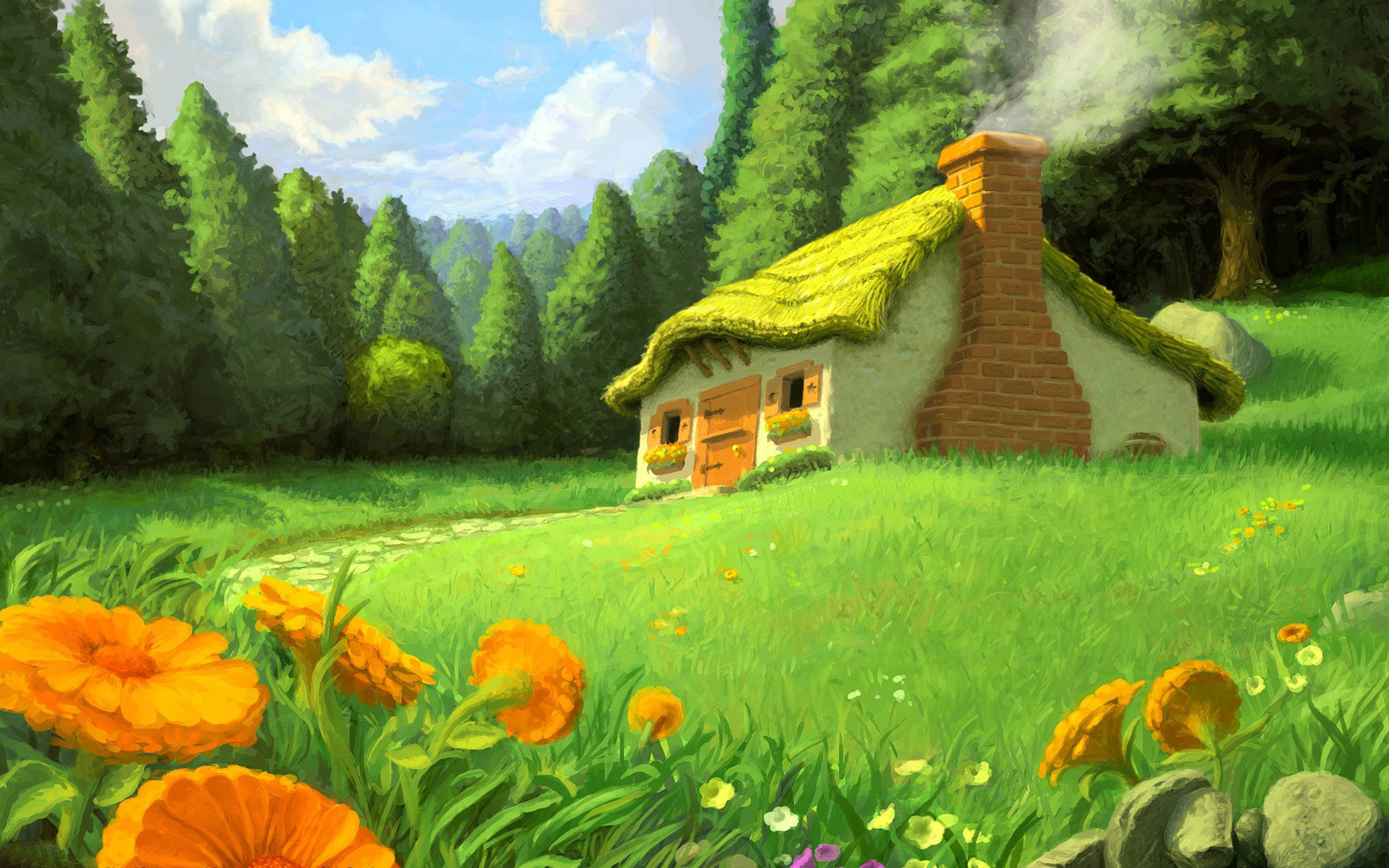 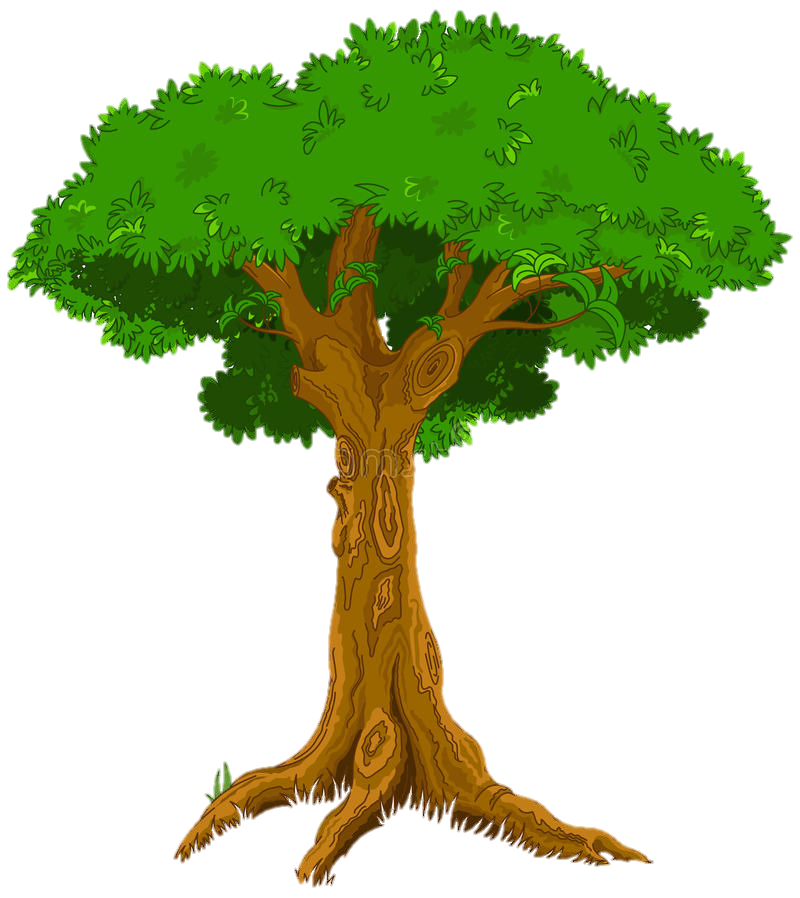 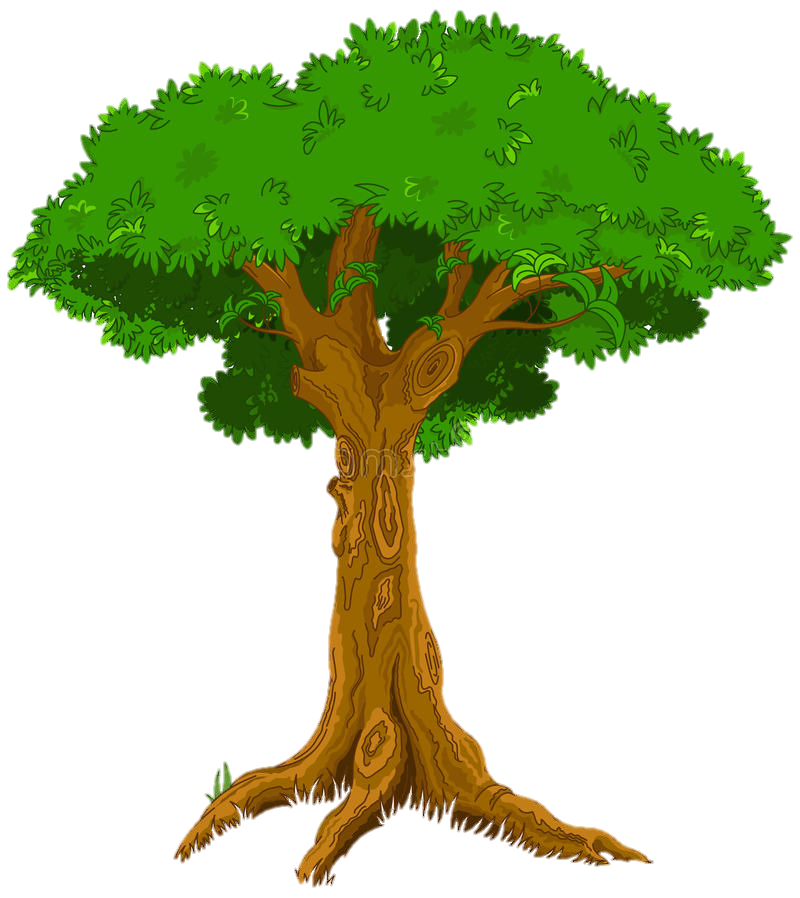 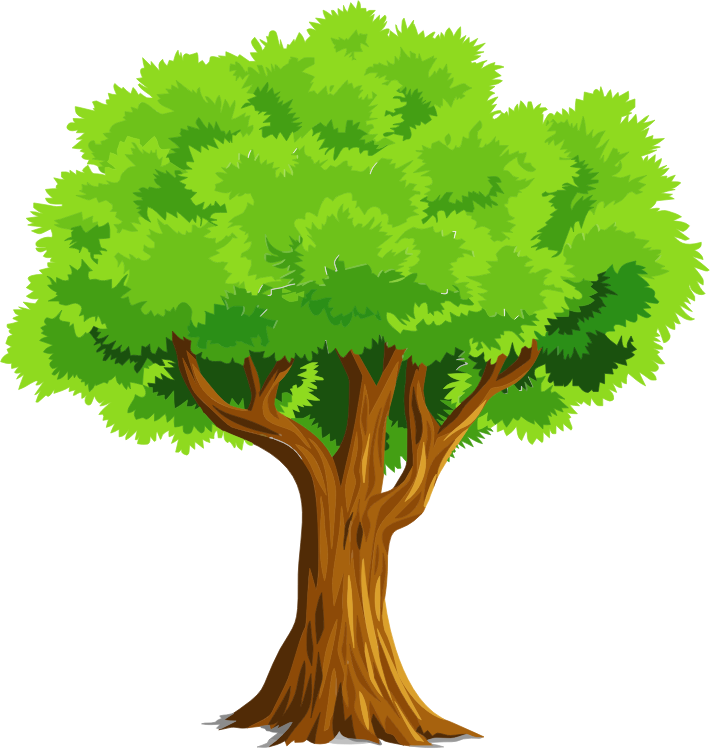 Bắt đầu!
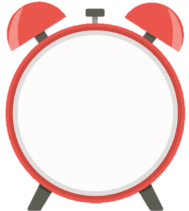 Cặp số nào lớn hơn 5
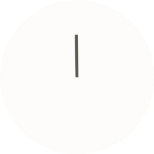 A. 4 và 6
D. 2 và 6
B. 6 và 7
C. 5 và 7
HẾT GIỜ
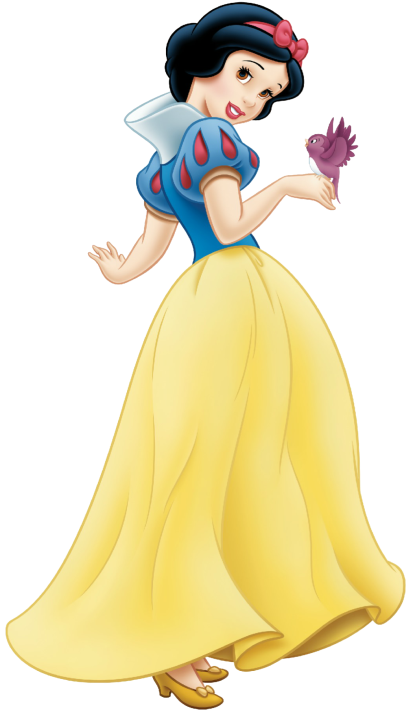 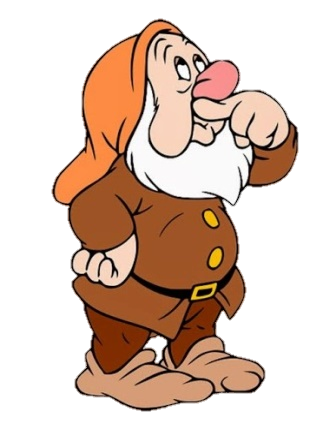 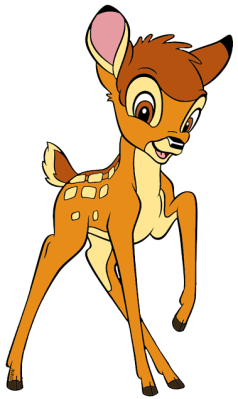 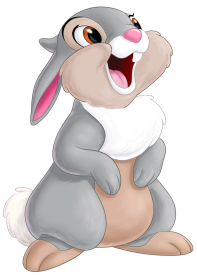 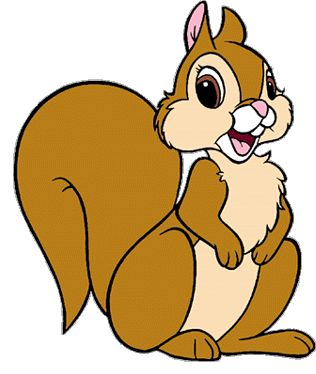 ĐÚNG RỒI
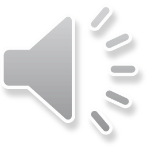 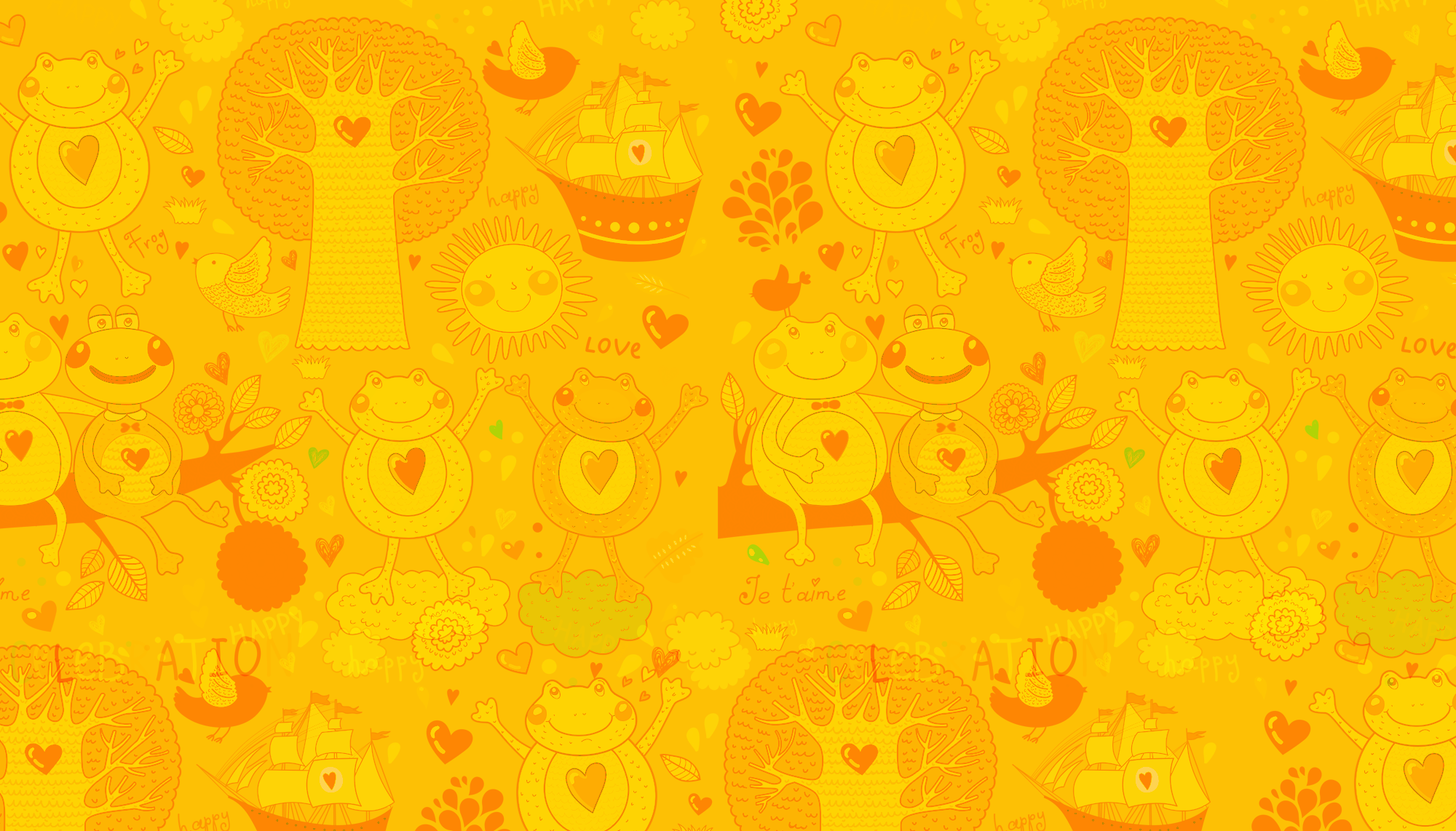 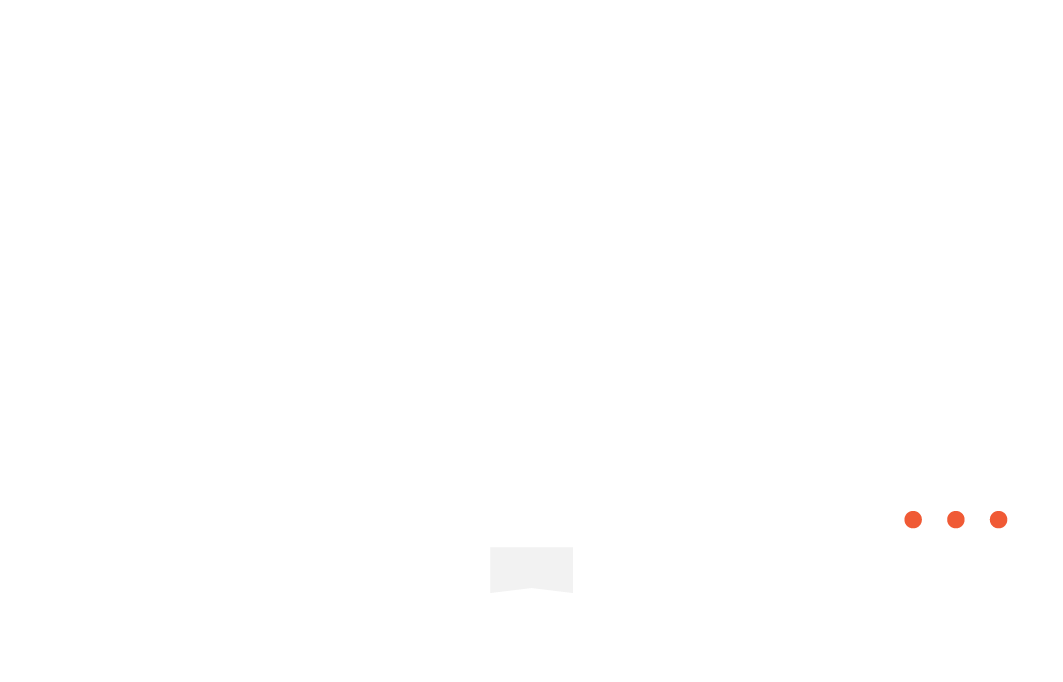 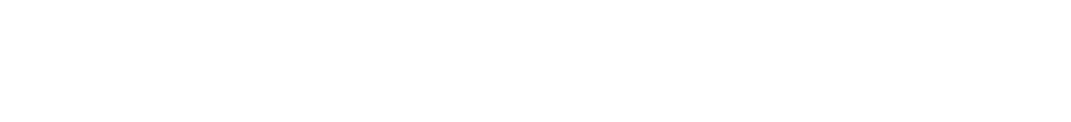 Học sinh chia sẻ qua bài học
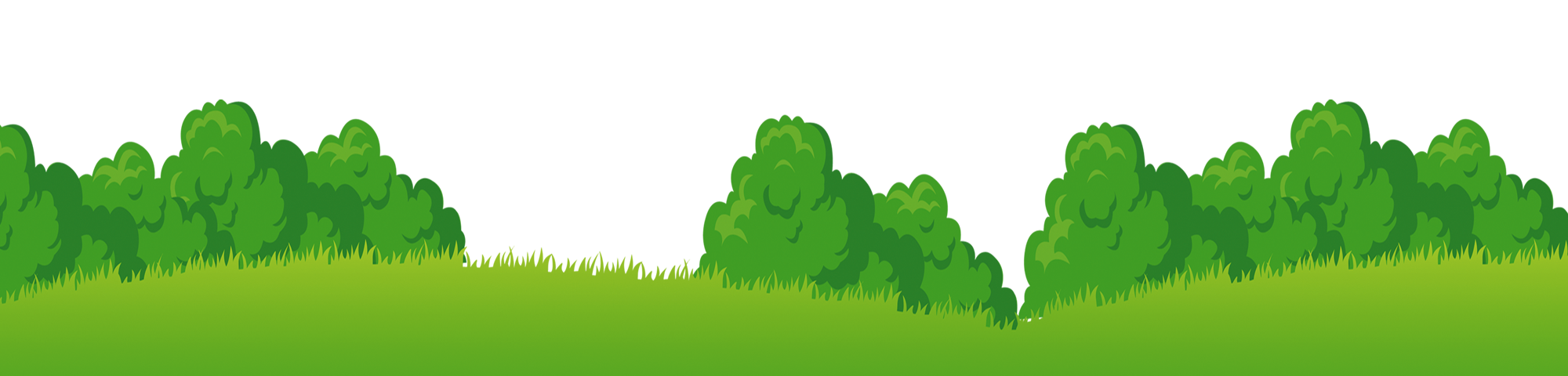 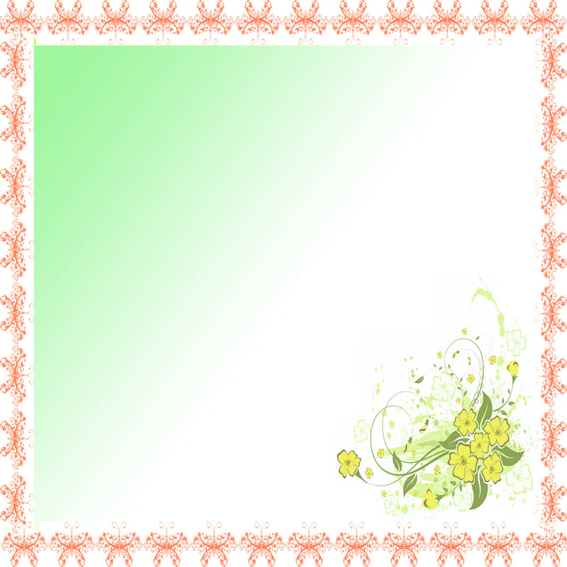 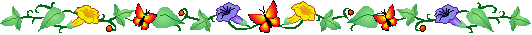 TiÕt häc kÕt thóc
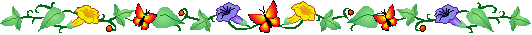 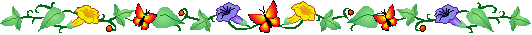 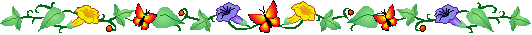